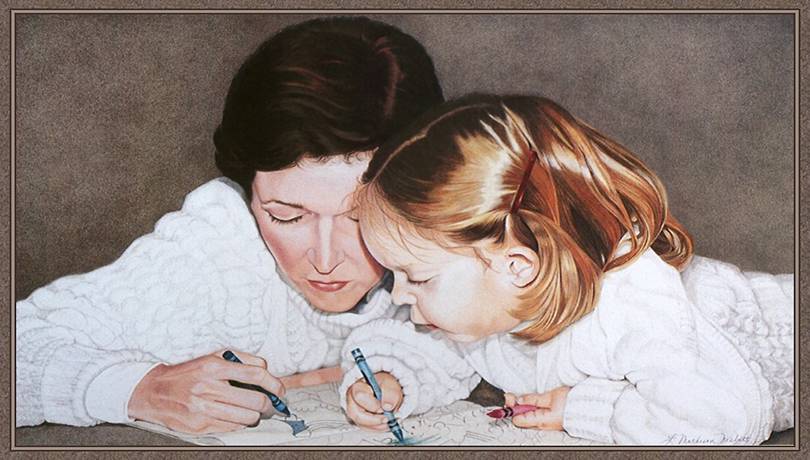 Конфликты с собственным ребенком и пути их разрешения
Конфликты – это спор, ссора, скандал, в которых стороны не скупятся на взаимные упрёки и оскорбления.

Самое страшное в конфликте – это чувства, которые испытывают люди друг к другу.
Страх, злоба, обида, ненависть – главные чувства конфликтов.

Без конфликтов жизнь невозможна, нужно научиться их конструктивно разрешать.
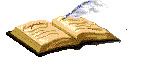 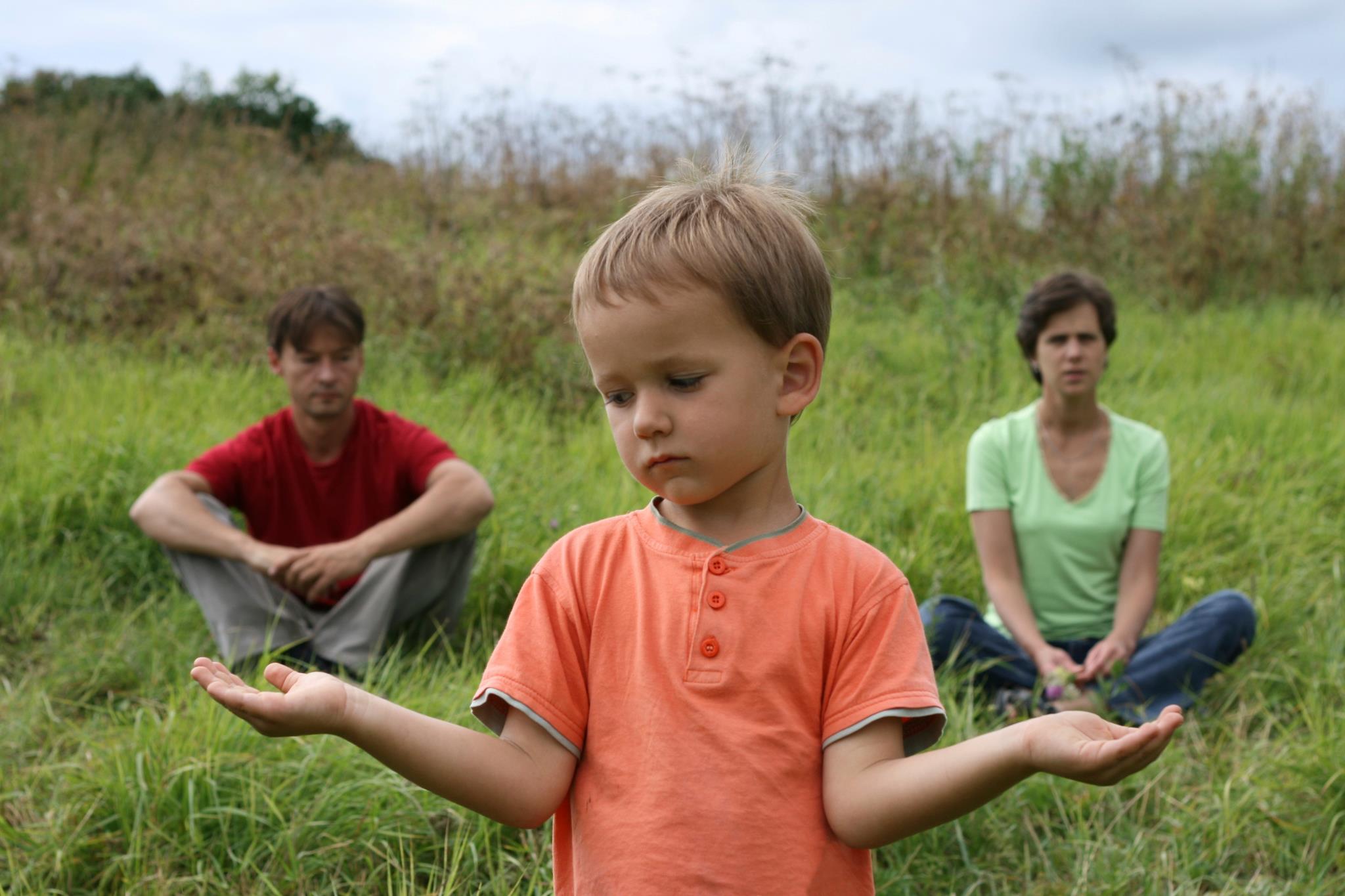 Конфликт – это опасение хотя бы одной стороны, что её интересы нарушает, ущемляет, игнорирует другая сторона.
                                             Уильям Линкольн
« В семейном конфликте виновен больше не тот, кто взрывается, а тот, кто нажимает кнопку. » 
Илья Шевелев
Взрослые смеются над детьми, которые в своё
оправдание ноют : «Он первый начал». Но взрослые конфликты начинаются точно так же. 
  Амели Нотомб.
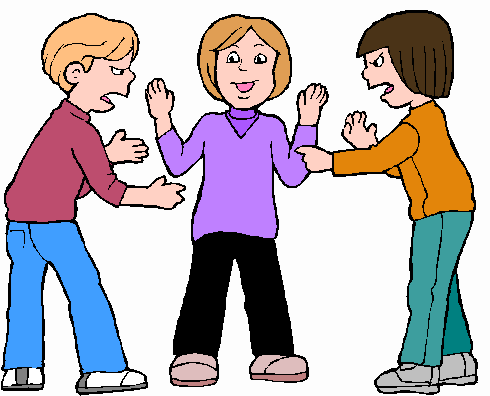 У нас каждое дело должно пройти пять стадий: шумиху, неразбериху, поиск виновного, наказание невиновного и награждение непричастного.     
 Идея Паркинсона
Причиной конфликта между родителями и детьми может быть...
Непонимание – 43%
Родители хотят уберечь детей от ошибок, а дети хотят учиться на своих – 20%
Распределение свободного времени – 14%
Плохая успеваемость – 9%
Непослушание – 9%
Бытовые проблемы – 6%
Заполните пробелы в таблице:
Итак, конфликты неизбежны, причины непонимания – в различии интересов, жизненных целей, обусловленных возрастной разницей поколений.
Заглаживание конфликтной ситуации, уход от ее решения может привести к проблемам куда более серьезным:
проблемы физического плана, связанные со здоровьем; 
проблемы психологического плана (уход в себя, в свою душевную боль, изменение характера человека, психическое расстройство, суицид и т. д.); 
проблемы социального плана (потеря семьи, развод, потеря работы, потеря себя).
Главная способность в конфликте – способность к конфронтации – объяснению. Это -  умение:
1. Отстаивать свою позицию открыто, «лицом к лицу»;
2. Стремление оценивать саму конфликтную ситуацию, её содержание, а не человеческие качества своего партнёра;
3.Стремление к сохранению личностных отношений всех участников конфликта.
«Роль родителя»
Родители – главные «проектировщики, конструкторы и строители» личности ребёнка. Вот почему важно знать, насколько успешно мы справляемся с такой сложной ролью.
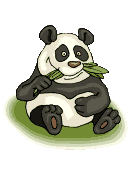 Не забывайте слова И.В. Гёте:
«В подростковом возрасте многие человеческие достоинства проявляются в чудачествах и неподобающих поступках»
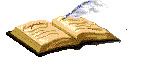 “Как здорово, что ты у нас есть!”
 
“Я люблю, когда ты дома”

“Рада тебя видеть»
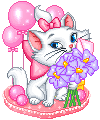 Конфликт неустойчивого родительского восприятия
Статус подростка в семье и обществе не устоялся. Он и не взрослый, но уже не ребенок.
Диктатура родителей
Диктатура в семье — это способ контроля, при котором одни члены семьи подавляются другими. При этом, конечно, подавляется самостоятельность, чувство собственного достоинства. Родители вторгаются на территорию подростков, в их душу.
Мирное сосуществование — скрытый конфликт
Здесь царит позиция невмешательства. Выглядит обстановка вполне благопристойно. У каждого свои успехи, победы, проблемы.
Конфликт опеки
Это забота, ограждение от трудностей, участие. Подростки могут быть в таких семьях безынициативны, покорны, подавлены. Они часто отстранены от решения вопросов, которые касаются их лично и всей семьи. Вялое безразличие подростка иногда превращается в “диктат младшего”.
Конфликт родительской авторитетности. “Шоковая терапия”
Детей в таких семьях воспитывают кропотливо, стараясь сделать из них вундеркиндов. Обливают холодной водой, учат языкам, музыке. Замечают любой промах, обращают на него внимание, наказывают неуважением.
Подростки в конфликте:
кризис переходного возраста; 
стремление к самостоятельности и самоопределению; 
требование большей автономии во всем – от одежды до помещения; 
привычка к конфликту, воспитанная поведением взрослых в семье; 
бравирование подростка своими правами перед сверстниками и авторитетными для него людьми.
Родители в конфликте
нежелание признавать, что ребенок стал взрослым; 
боязнь выпустить ребенка из гнезда, неверие в его силы; 
проецирование поведения ребенка на себя в его возрасте; 
борьба за собственную власть и авторитетность; 
отсутствие понимания между взрослыми в воспитании ребенка; 
неподтверждение родительских ожиданий.
Тестирование«Роль родителя»
Варианты ответов:
Могу и всегда так поступаю – 3 балла;

Могу, 
но не всегда так поступаю – 2 балла;

Не могу – 1 балл.
30 – 39 баллов:
Ребёнок – самая большая ценность в вашей жизни. Вы стремитесь не только понять, но и узнать его, относитесь к нему с уважением, придерживаетесь наиболее прогрессивных принципов воспитания и постоянной линии поведения. Другими словами, вы действуете правильно и можете надеяться на хорошие результаты.
18 – 30 баллов:
Забота о ребёнке для вас – вопрос первостепенной важности. Вы обладаете способностями воспитателя, но на практике не всегда применяете их последовательно и целенаправленно. Порой вы чересчур строги, в других случаях – излишне мягки, кроме того, вы склонны к компромиссам, которые ослабляют воспитательный эффект. Вам следует серьёзно задуматься над своим подходом к воспитанию ребёнка.
Менее 18 баллов:
У вас серьёзные проблемы с воспитанием ребёнка. Вам недостаёт либо знаний, либо желания сделать ребёнка личностью, а возможно, и того и другого. Советуем обратиться к помощи специалистов – педагогов и психологов, ознакомиться с публикациями по вопросам семейного воспитания.
Анализ и решение конфликтных ситуаций
Методы выхода из конфликта

Для выхода из конфликтной ситуации можно:
Дать выход своим чувствам, предупреждая об этом других;
Найти авторитетного третьего, кто поможет разобраться в конфликте;
Поставить себя на место другого человека;
Осознать право на существование иной точки зрения;
Быть твердым, говоря о проблеме, и мягким с людьми.
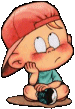 Что делать родителям, чтобы сохранить любовь и уважение своих подросших детей?
Не следует видеть в самостоятельности ребенка угрозу его лишиться.
Помните, что ребенку нужна не столько самостоятельность,сколько право на нее.
Чтобы ребенок выполнил то, что вам нужно, постарайтесь сделать так, чтобы он сам этого захотел.
 Не злоупотребляйте опекой и контролем, не перегружайте его.
Не создавайте в семье «революционную ситуацию», а если создали,  то приложите все усилия, чтобы разрешить ее мирным путем.
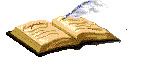 Разрешение конфликта – это значит найти решение, 
приемлемое для 
обеих конфликтующих сторон
Извините!
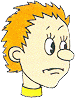 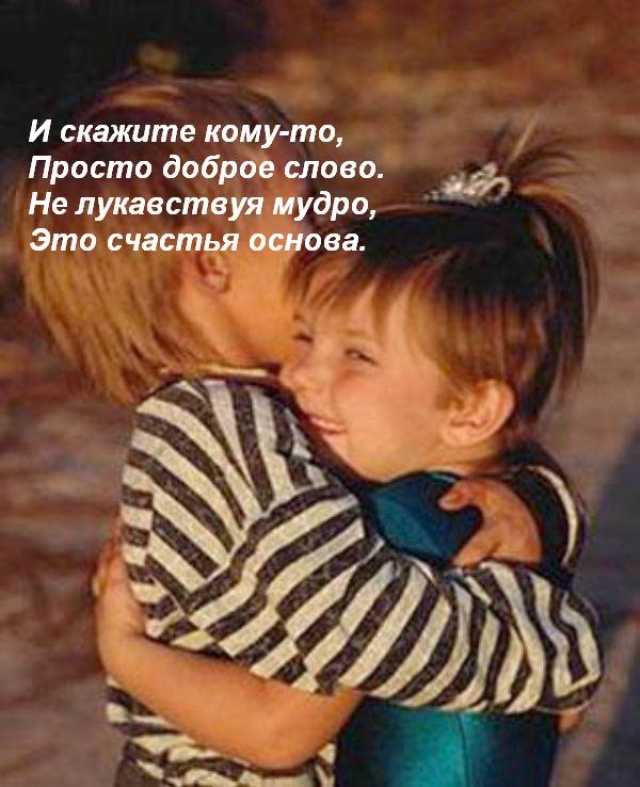